Bonds
Personal Finance Lab
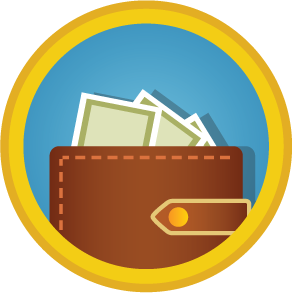 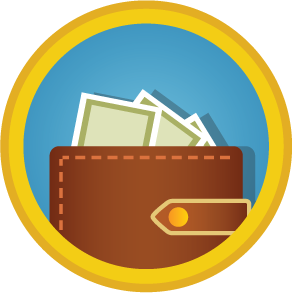 Bonds 101
What? 
A bond is when a company basically has an I owe you in order to fund a project. When you buy the bond in return to interest over a given period of time you get your money back.  The issuer, or company, get the money that you have them to fund their project. 
Bonds have an expiration date and that is when the buyer gets their money back. This date is known as their maturity date.  
Bonds can be traded and sold just like stocks can be traded but, buying a bond is usually less risky than buying a stock.
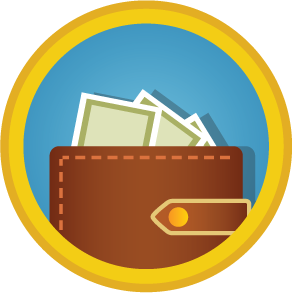 Types of Bonds
Government Bonds 
It can be raised by any level of government; large cities often issue bonds to fund public projects, while national governments issue bonds to fund the government. 
Government bonds can be traded by normal investors, but they can also be bought and sold between countries. For example, the US might owe China money because the US sold bonds to China to fund a project such as building infrastructure. 
Corporate Bonds
Corporations can also sell bonds, which is essentially borrowing money from a large pool of investors. Bigger companies issue bonds because they can’t get enough funding from bank loans.
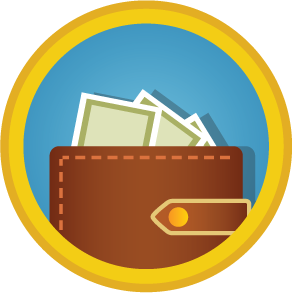 Bond Vocab
Face Value 
The face value, also known as par value or principal is the amount of money you will receive when the bond matures. It is usually $1,000. 

Coupon
This is the amount of interest you receive on your bond every year. It is usually stated in terms of the coupon rate (in percent). You then multiply your coupon rate by your face value. 

Maturity 
The maturity date is when the bond expires. If you are holding the bond on the maturity date then the bond Issuer will pay you the face value of the bond, which is almost always different from what you initially paid for it. 

Yield
Since bonds are bought and sold between investors just like stocks, the value that they are bought and sold for on the market may not be exactly the same as the interest payments left until the bond expires and the face value.
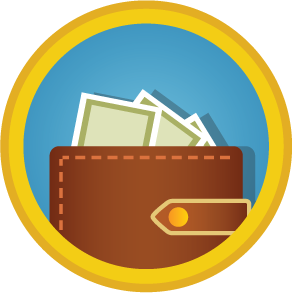 Bond Vocab
Accrued Interest 
The interest payments on bonds are not paid daily; they are usually paid out once or twice a year (depending on the bond). However, the bond issuer owes whoever holds the bond interest for as long as they held it; if you only own a bond for a day, you are still entitled to one day of interest.
Rating 
A rating is given to bonds to determine their level of riskiness. 
AAA: Strongest Quality Rating, this has a very very low risk of default.
AA+ to AA-:Very high quality investment Grade.
A+ to BBB-:Medium quality investment grade.
BB+ to BB- , CCC+ to C: and D

Portfolio 
All balanced portfolios should have a spot for bonds. Some bonds are riskier so it is important to have a mix of investment types in your portfolio.
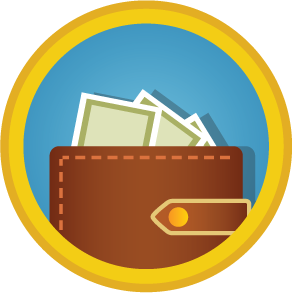 Assessment